Education Society
Get involved with the Faculty of Education!
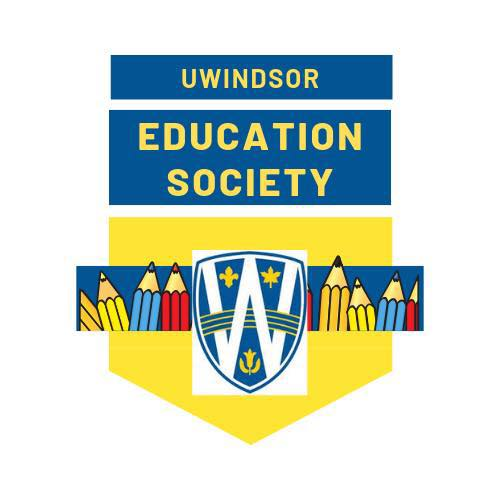 Agenda
Education Society Introduction
Events to expect
Available Positions in Education Society
Frequently Asked Questions 
Chance to win some prizes!
Teacher Candidate Panel Q & A
What is the 
Education Society?
The Education Society is a student body that represents and advocates for all students at the Faculty of Education. We act as a bridge between faculty and students to provide important and relevant information.  Whether you are in Concurrent or Consecutive, teach PJ/JI/IS, or in years 1 through 5, there is always a place for you!
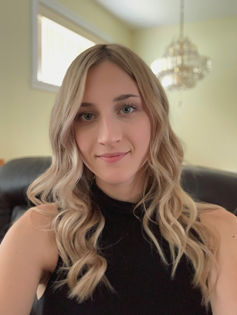 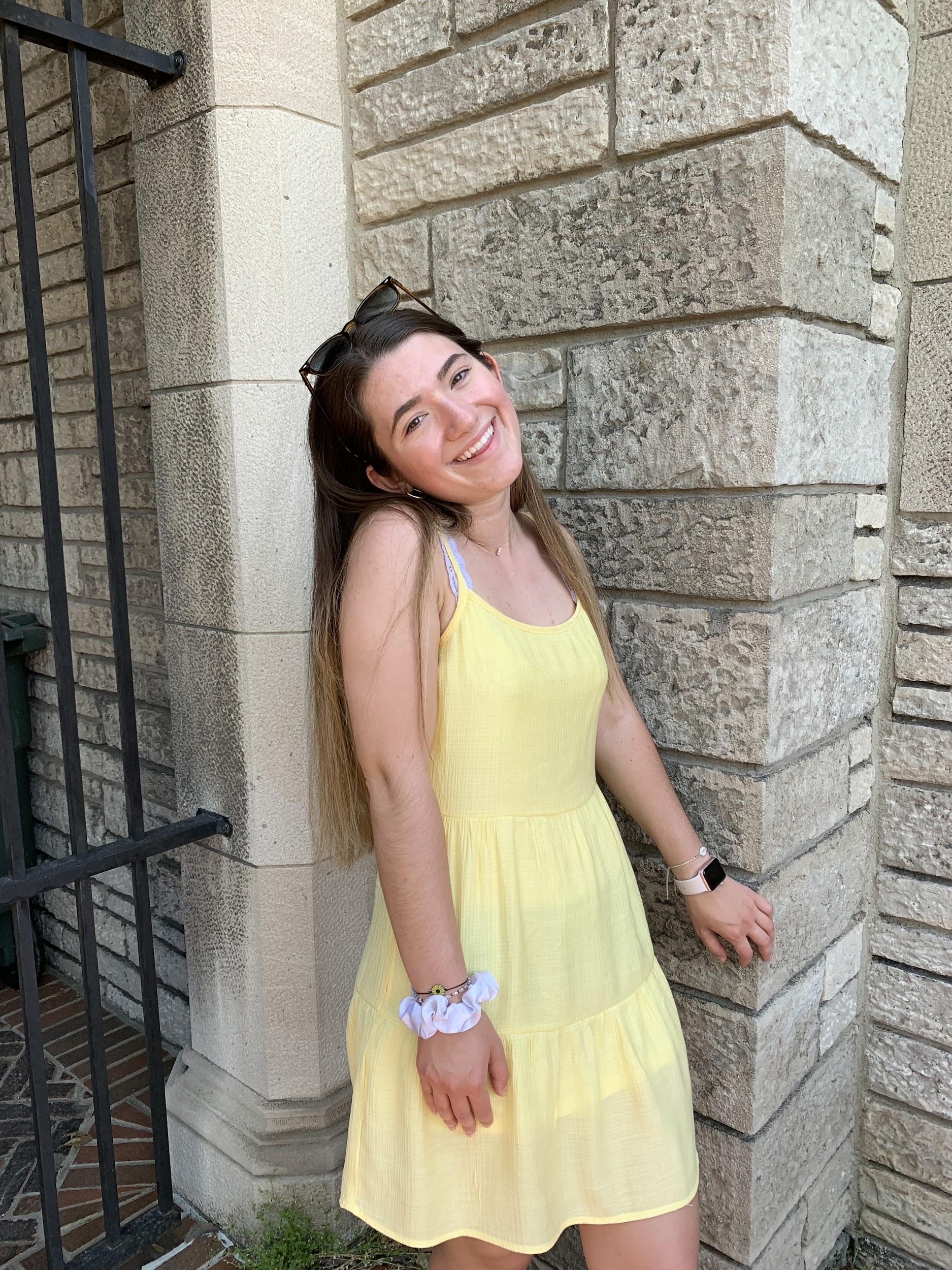 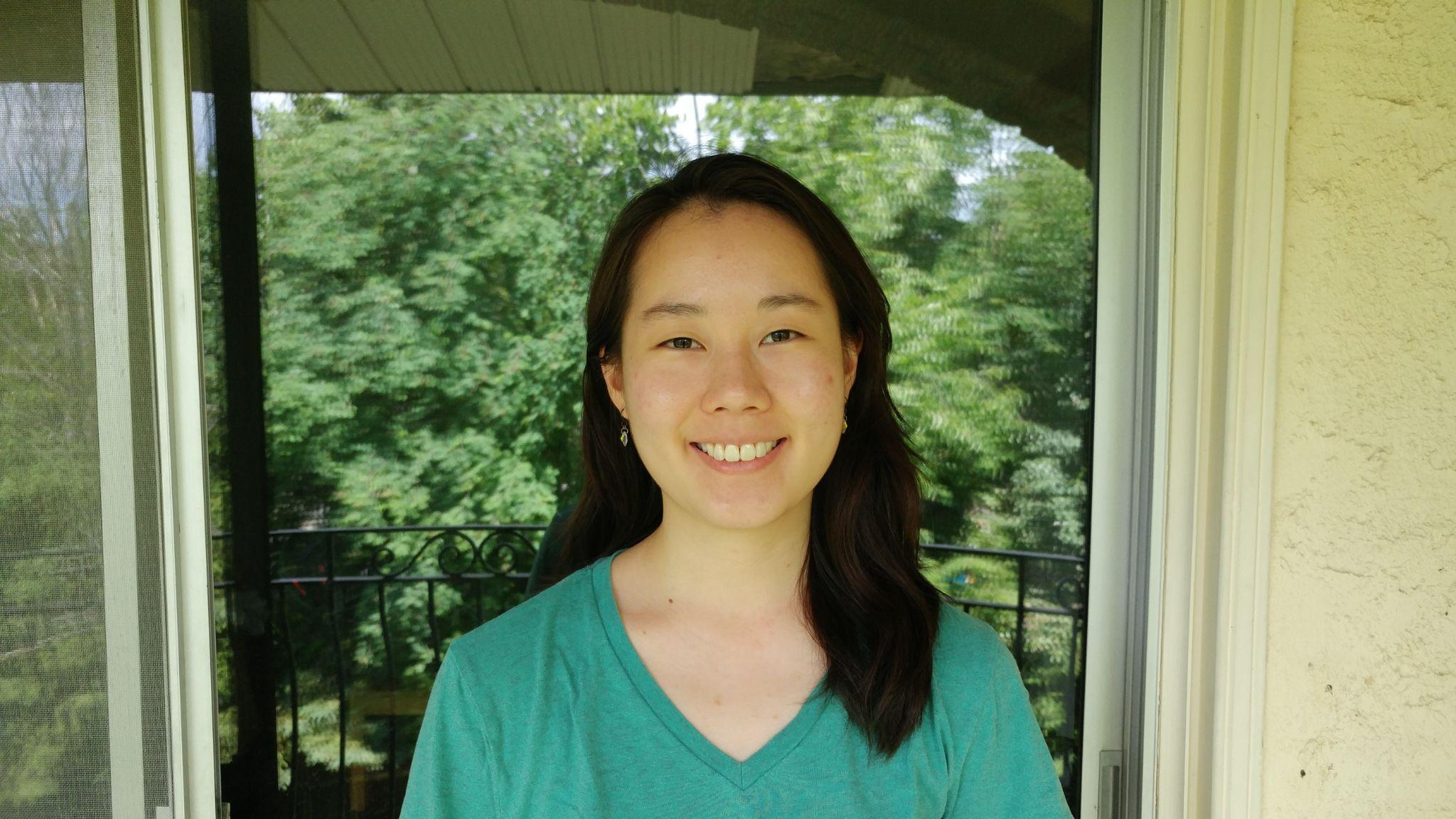 Lucie Kim 
- Secretary
Elizabeth Jevdic 
- Treasurer
Savannah Jovanovski
- Social Media Rep.
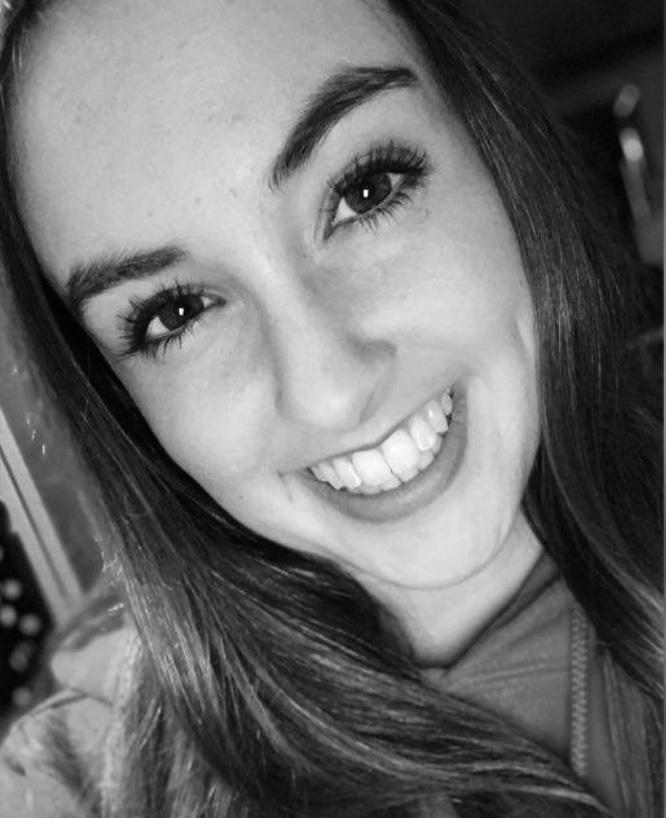 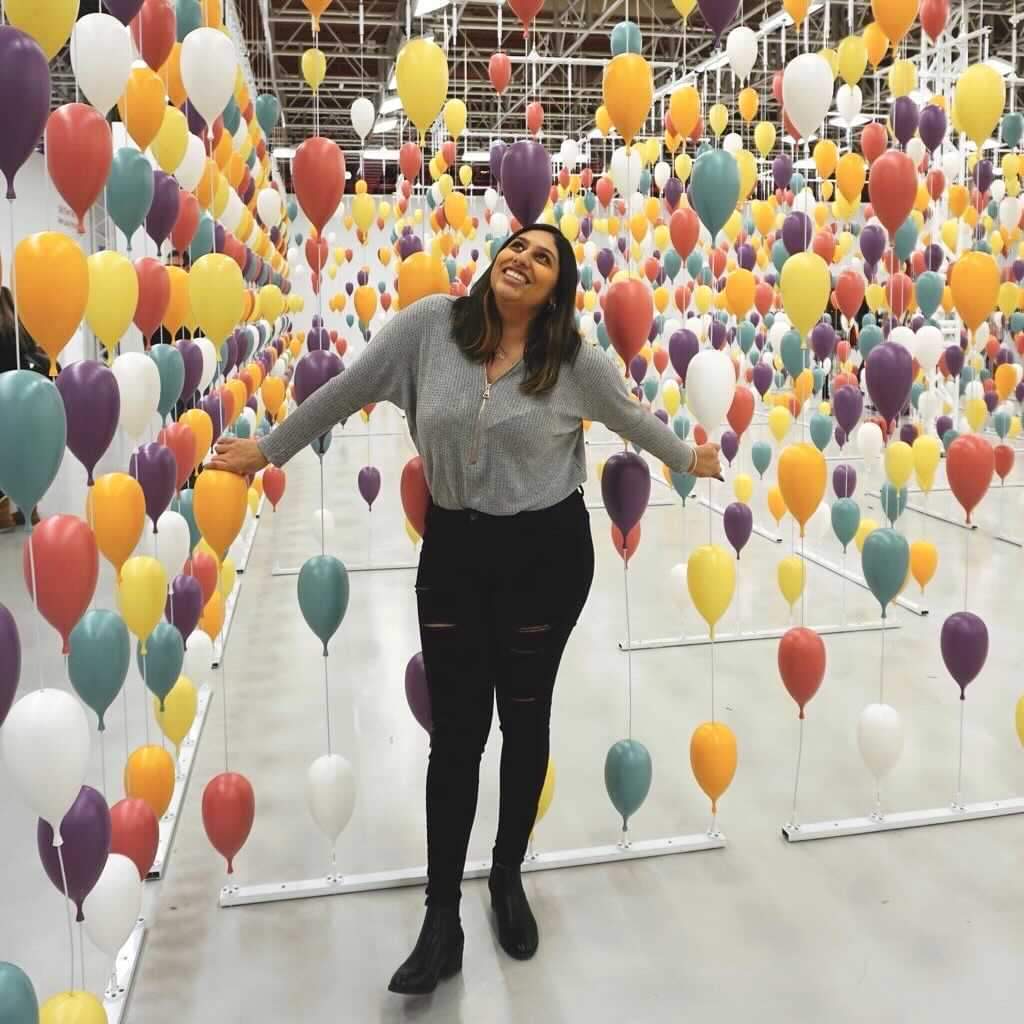 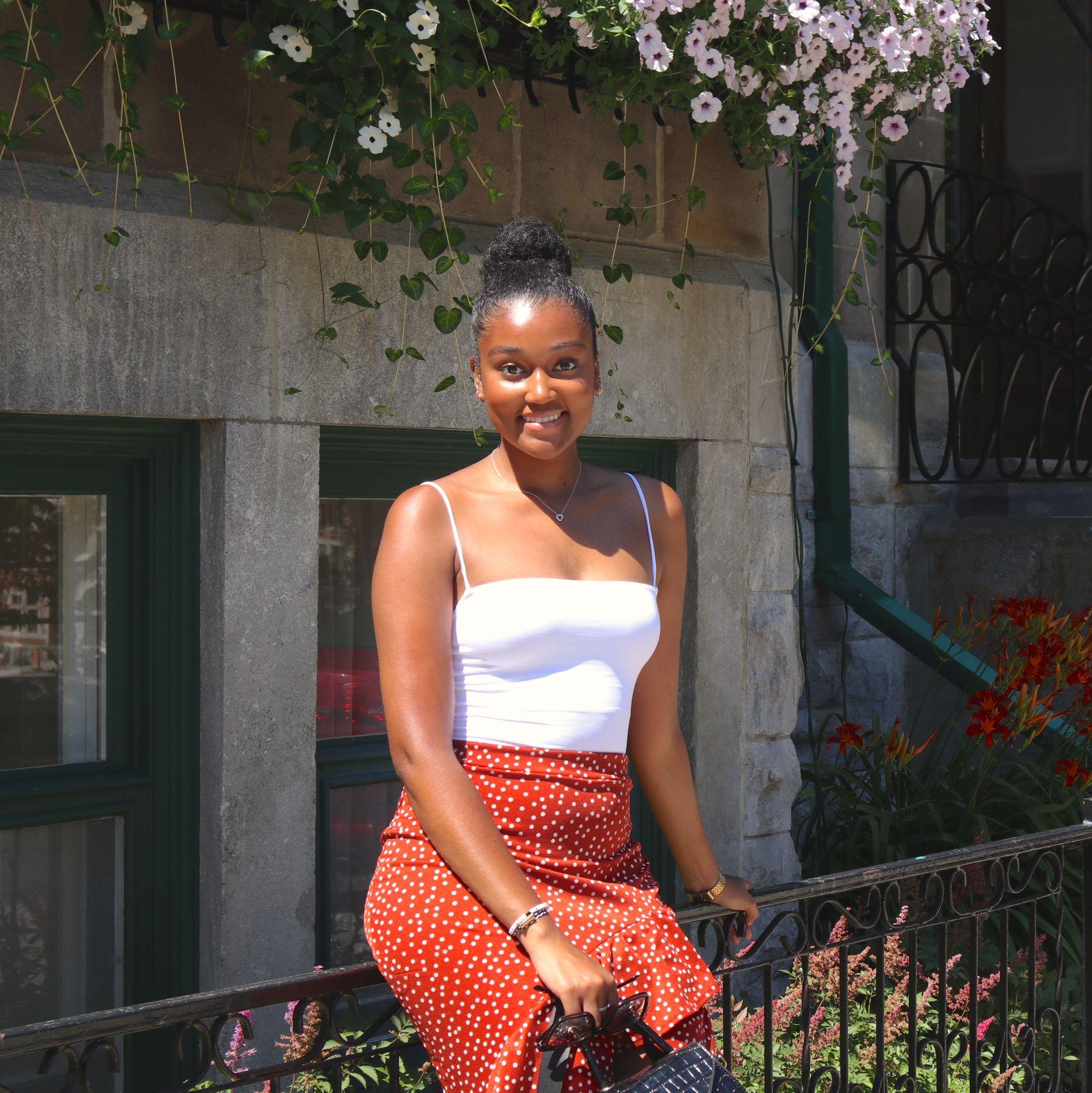 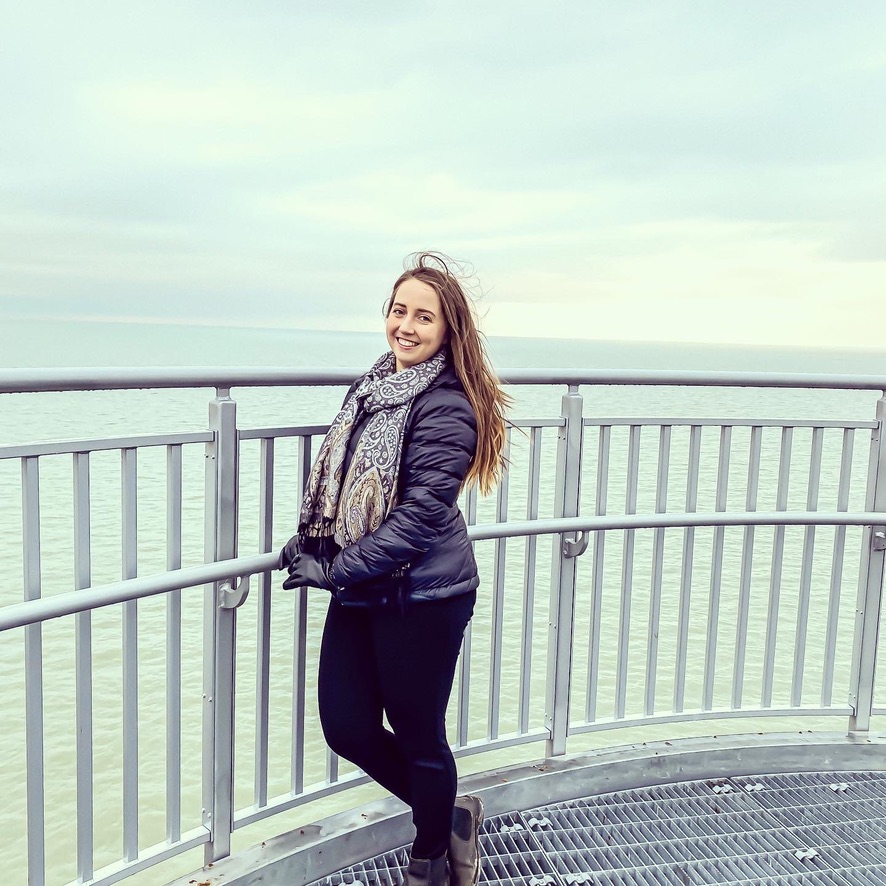 Mikayla Bornais & Serena Maini
- Mental Health Representatives
Shayna Brissett-Foster & Shaelynne Vanoorschot-Fowler 
- Student Equity, Diversity, & Inclusion
Representatives
[Speaker Notes: J]
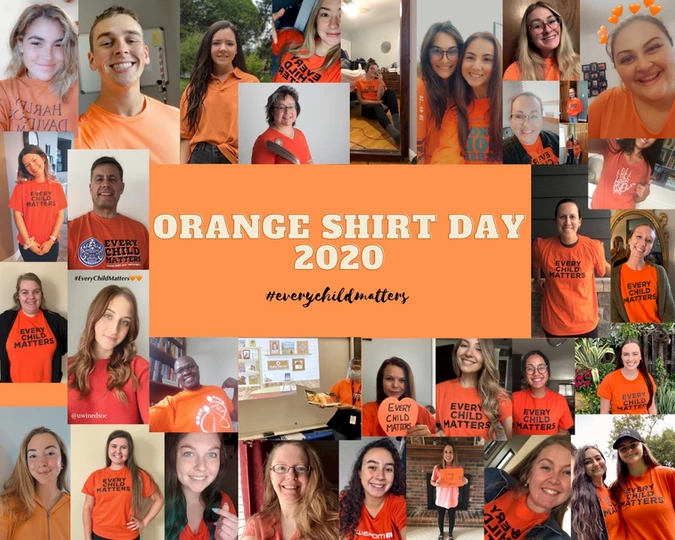 Past and Future Events
Fundraisers
Community Involvement
Orange Shirt Day (September 30!)
Social Events -- Game nights, movie nights, and paint nights!
Workshops
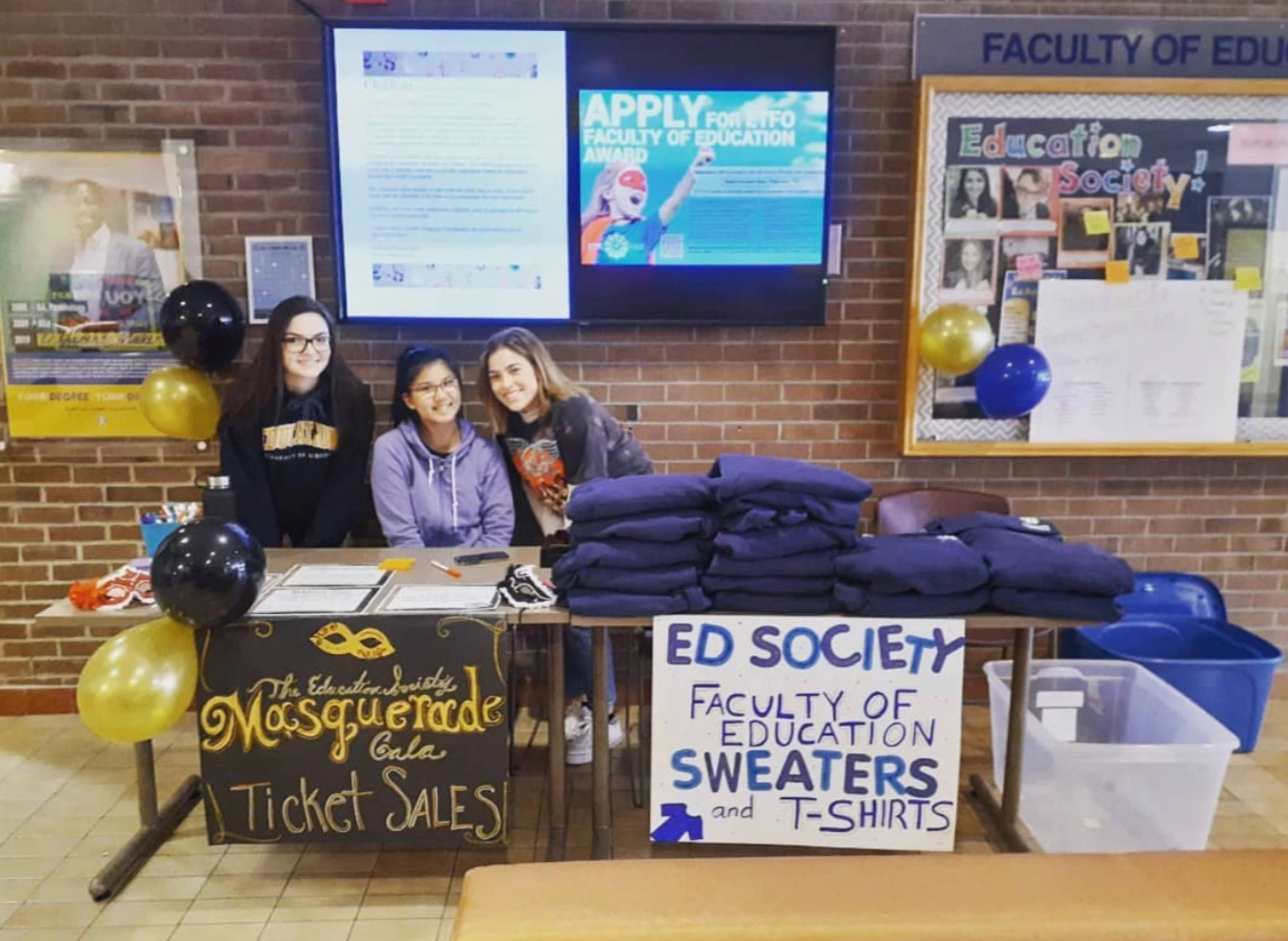 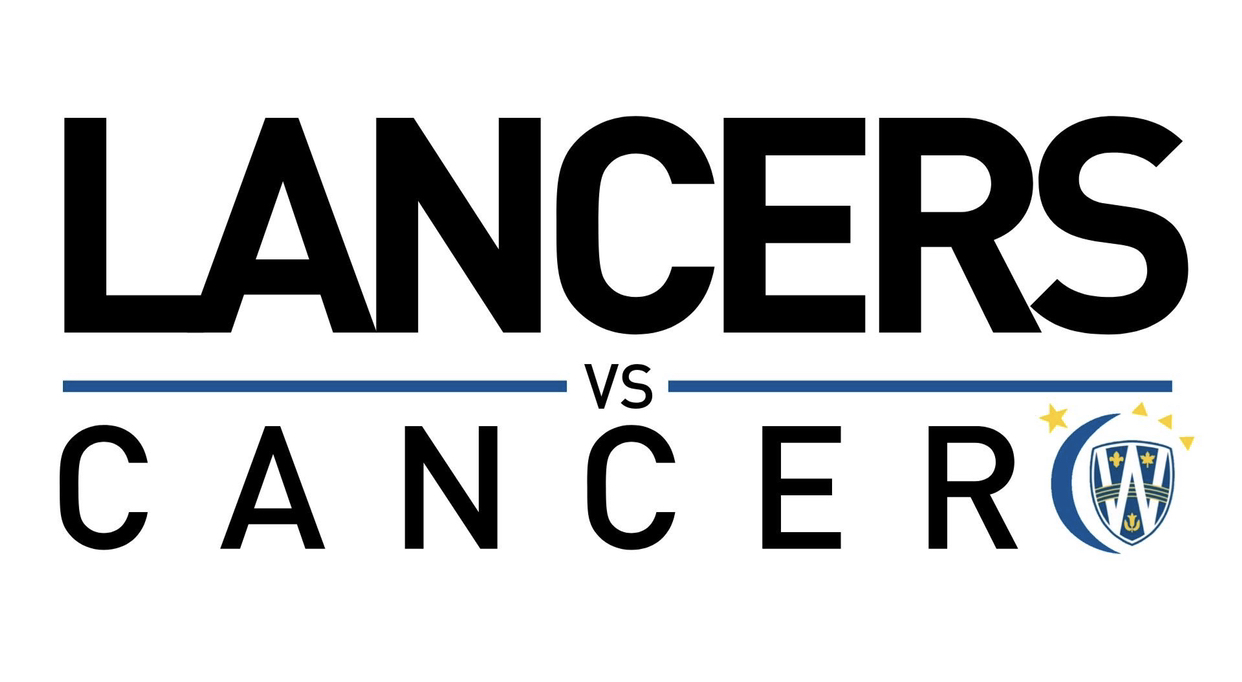 [Speaker Notes: J]
How Can You Get Involved with Education Society?
Available Positions in the Education Society
Ontario Teacher Federation Representatives 
ETFO 
OECTA 
OSSTF
Pre-Service Committee Positions
P/J Student Representative
I/S Student Representative
Concurrent Student Representative
Concurrent Representatives
ECE Student Representative
I/S Student Representative
Society Members 
Be part in making your voice is being listened to in the faculty!
[Speaker Notes: T]
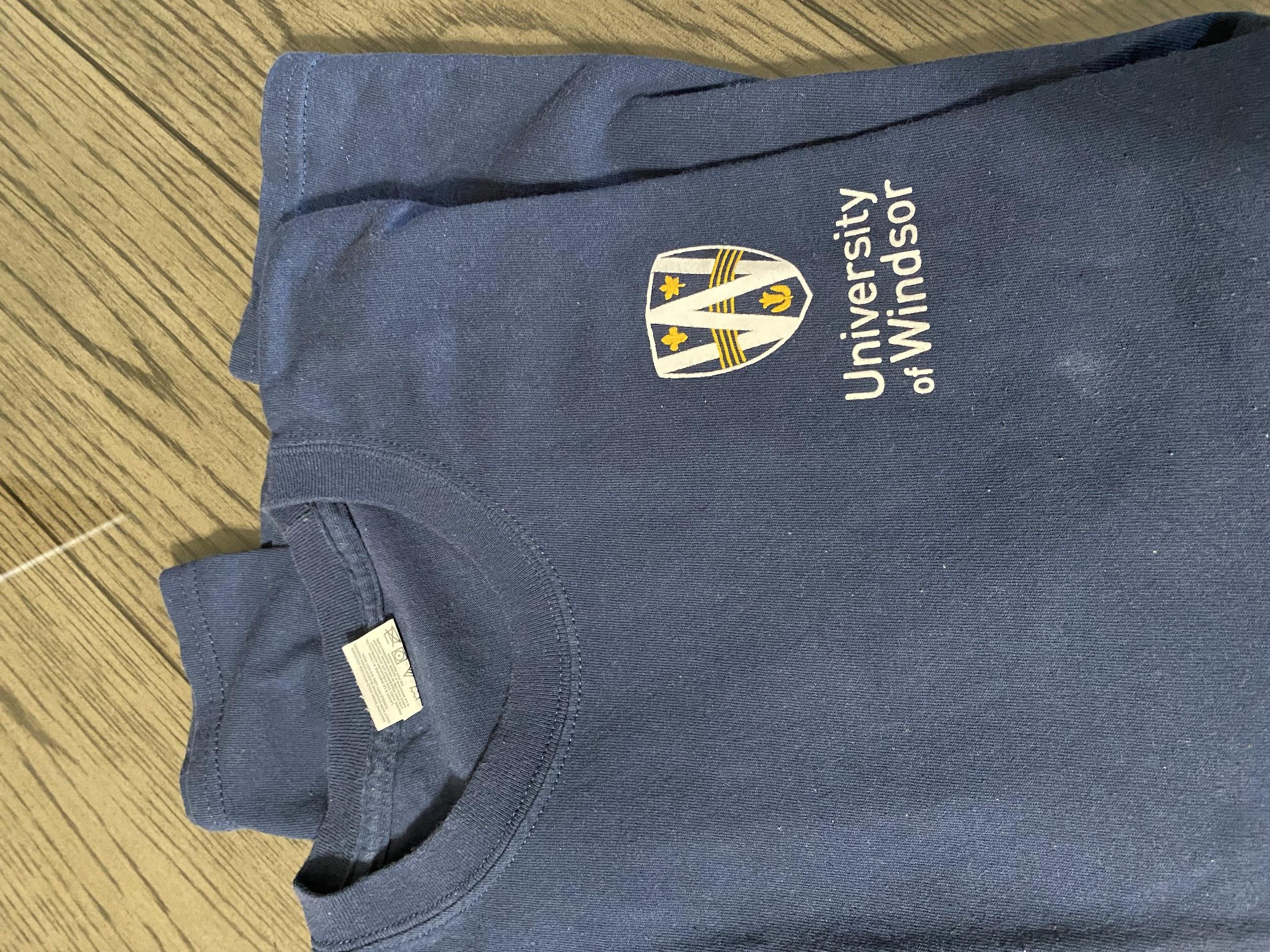 Frequently Asked Questions
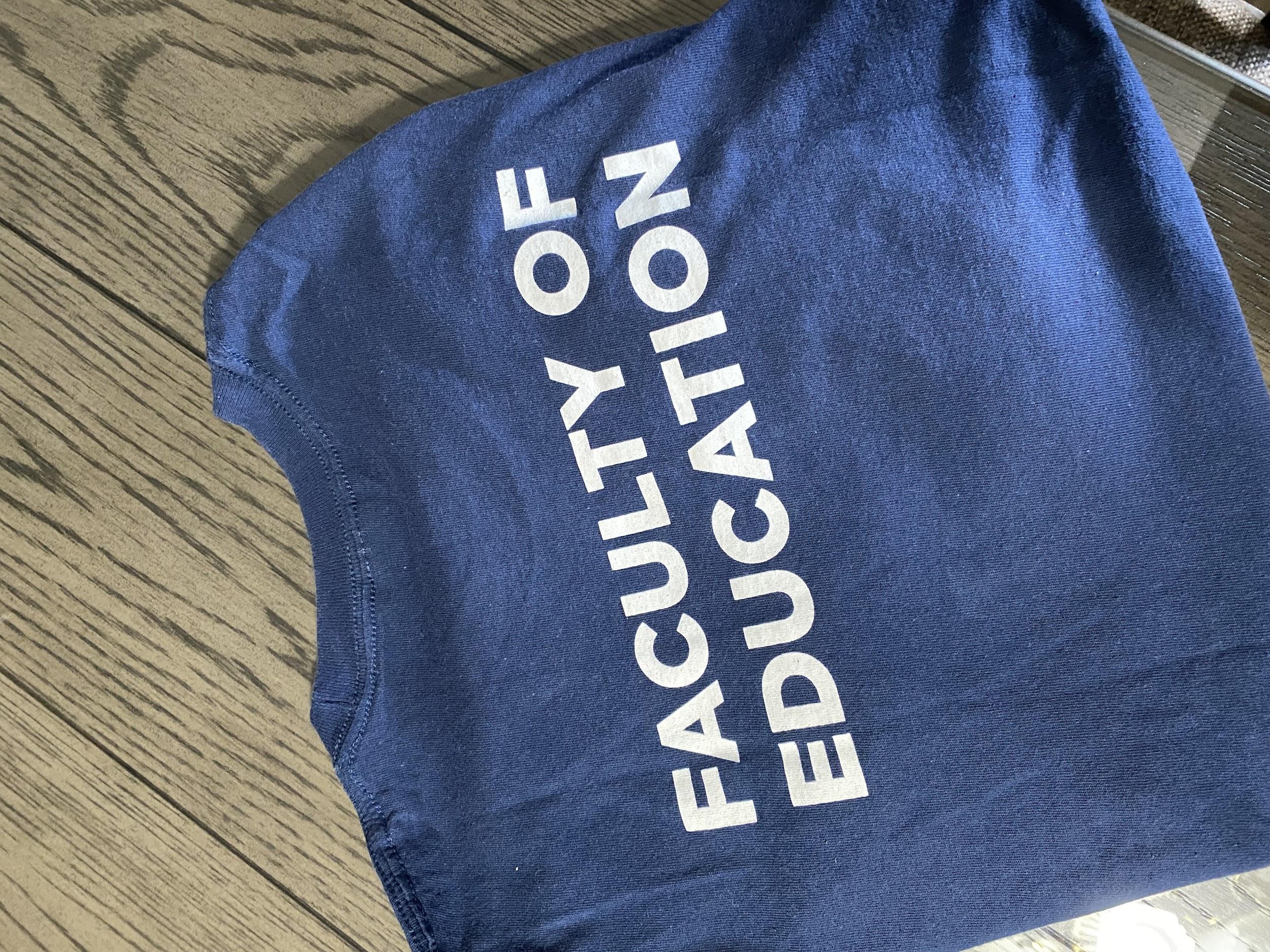 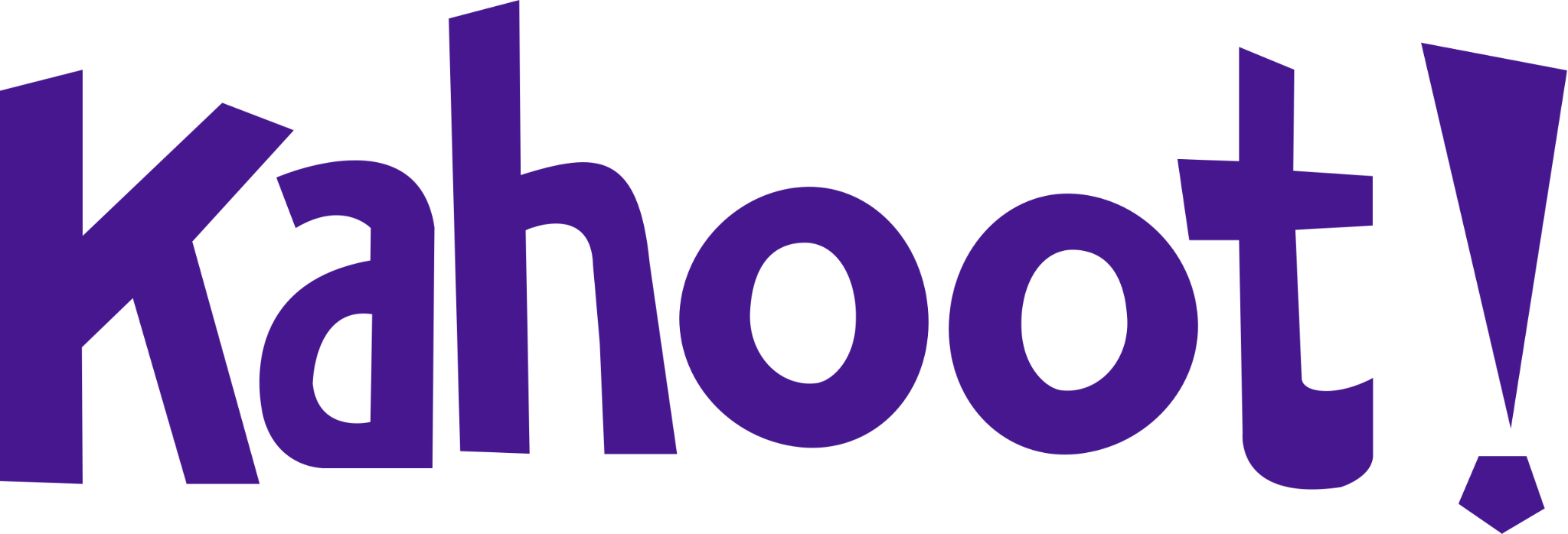 Here’s your chance to win FREE Ed Soc merchandise!
[Speaker Notes: J]
Teacher Candidate Panel
Build connections and ask questions with those who have been in your position!
[Speaker Notes: T]
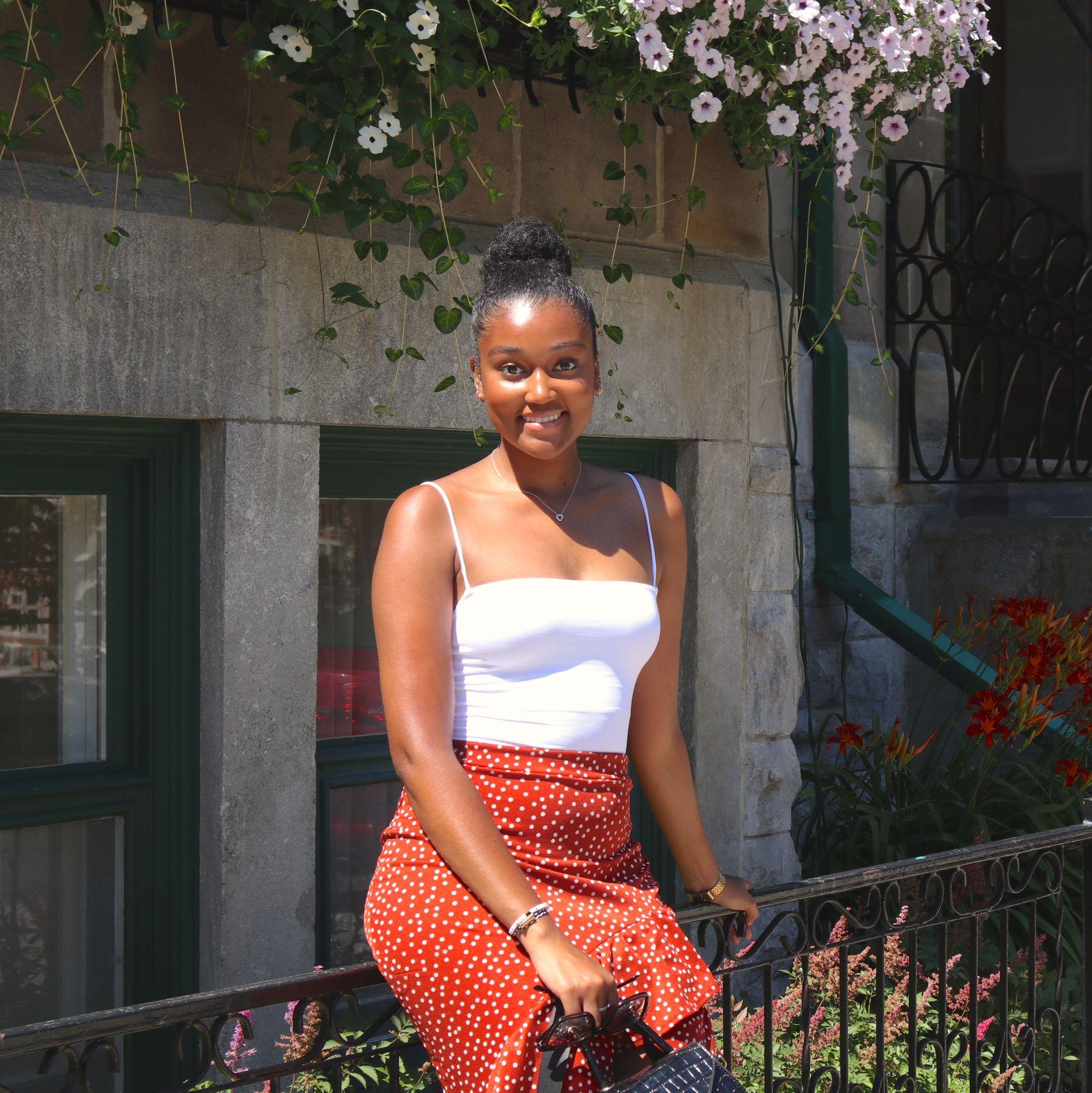 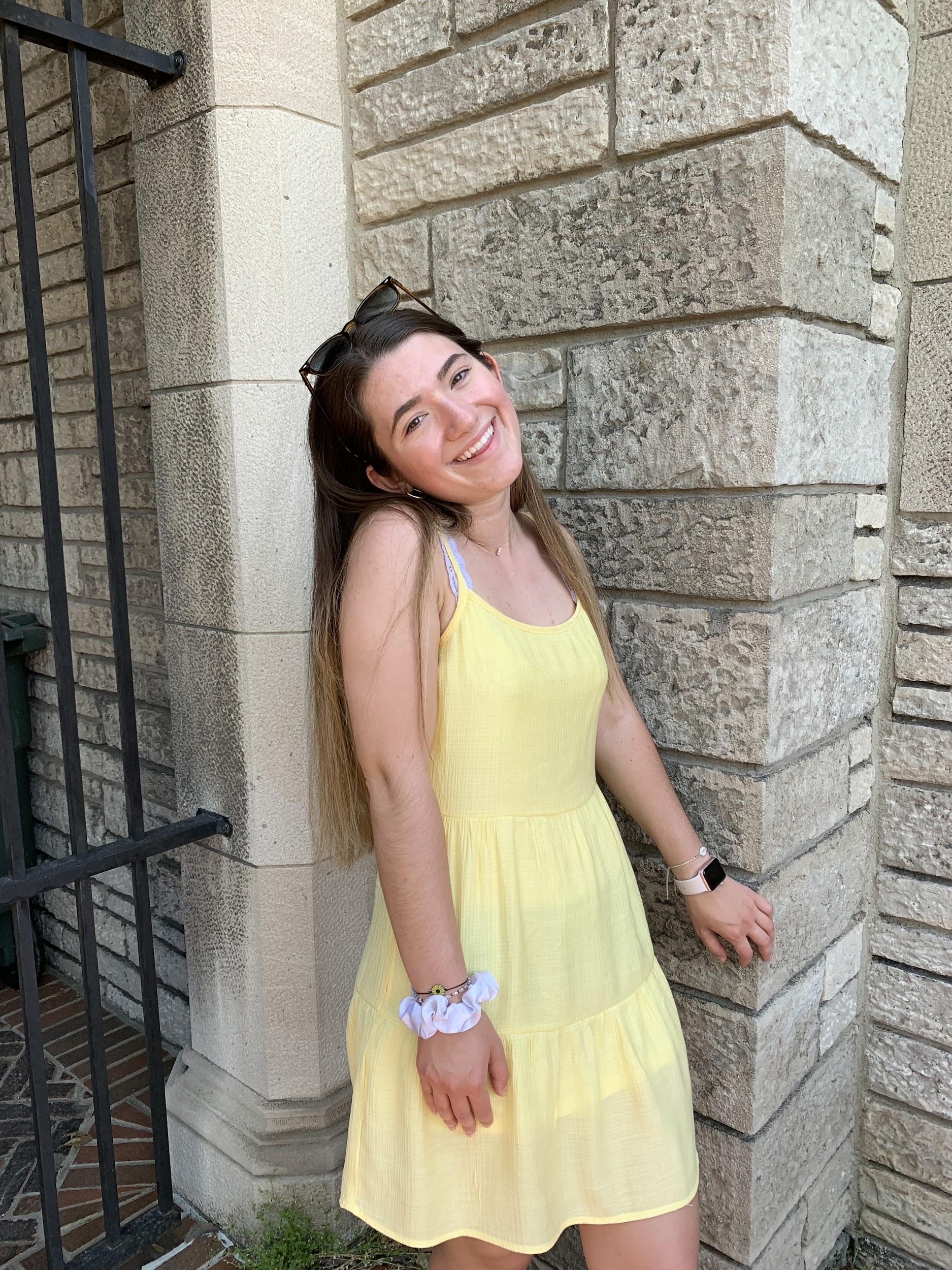 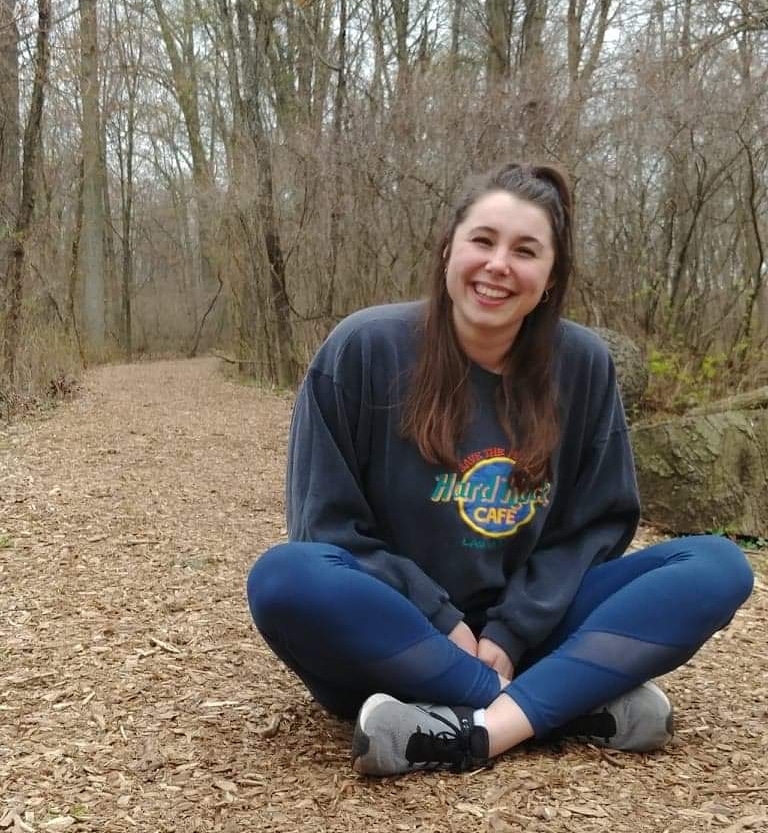 Bri Macpherson
Consecutive Junior/Intermediate 
B.Ed. Candidate
Shayna Brissett-Foster Consecutive Primary/Junior B.Ed. Candidate
Savannah Jovanovski Concurrent Primary/Junior/ECE B.Ed. Candidate
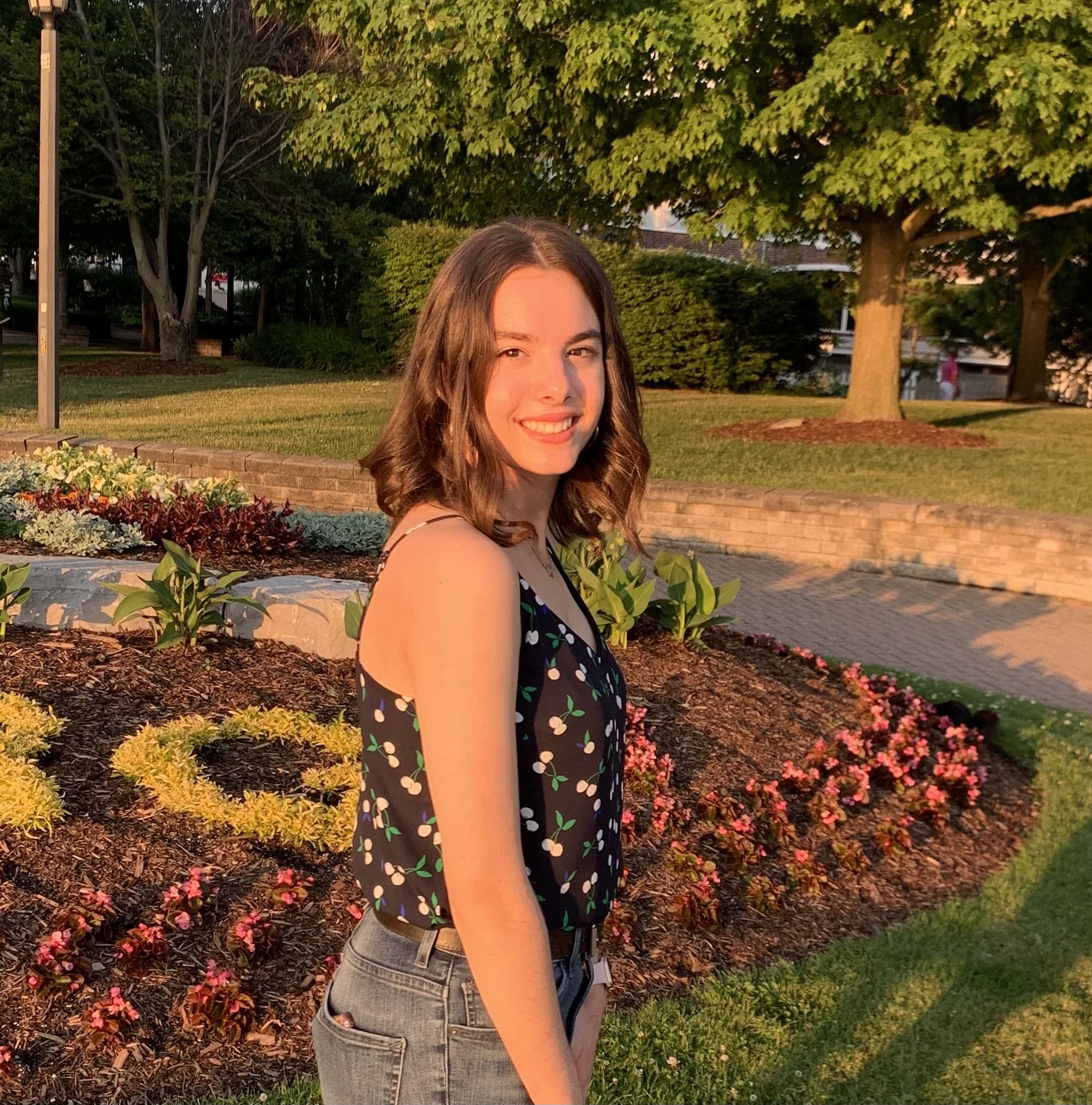 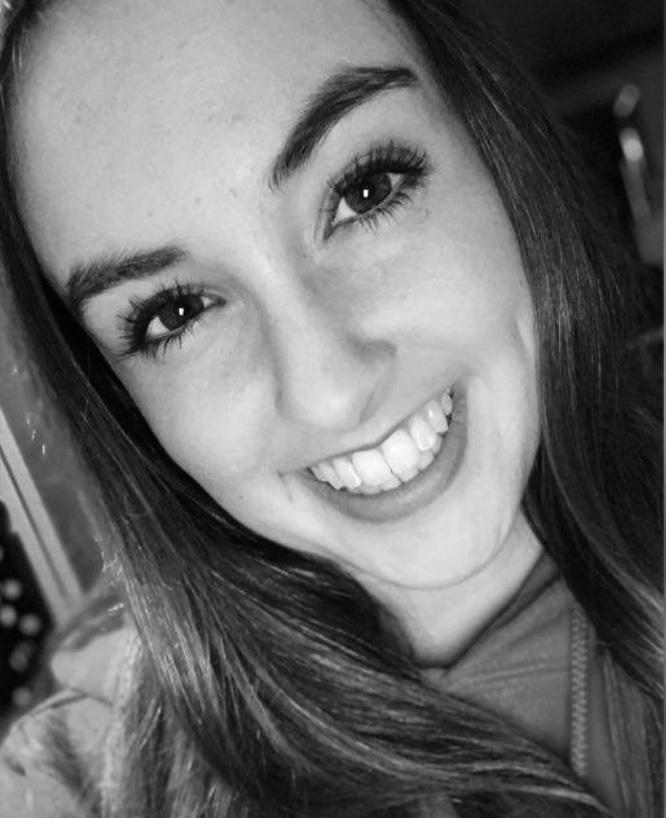 Mikayla Bornais 
Concurrent Intermediate/ Senior B.Ed. Candidate
Daniela Papac 
Consecutive Intermediate/ Senior B.Ed. Candidate
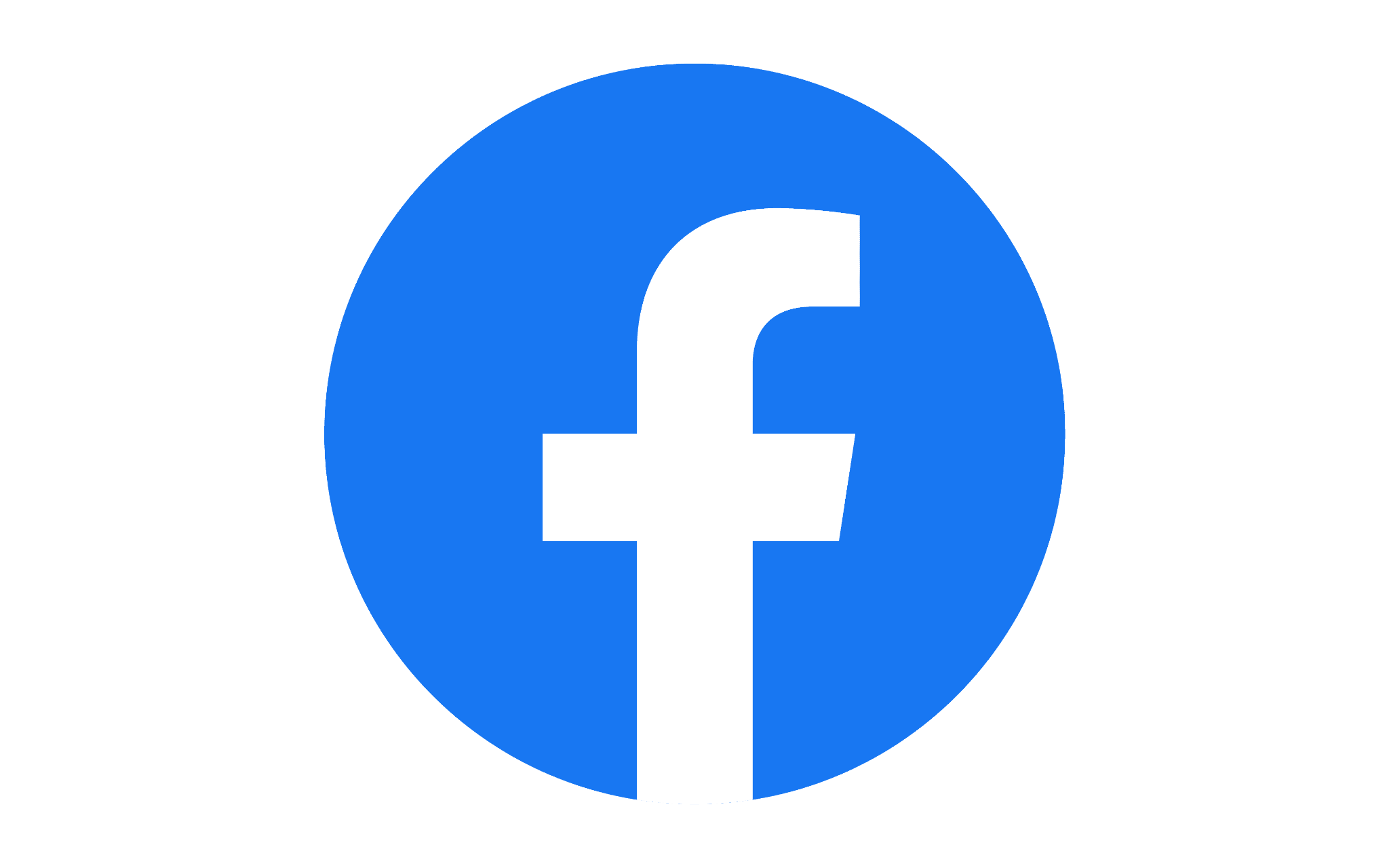 Facebook
UWindsor Education Society

Twitter
@UWinEdSoc

Instagram
@UWinEdSoc

Email
edsociety@uwindsor.ca

Website
https://uwinedsoc.wixsite.com/edsoc
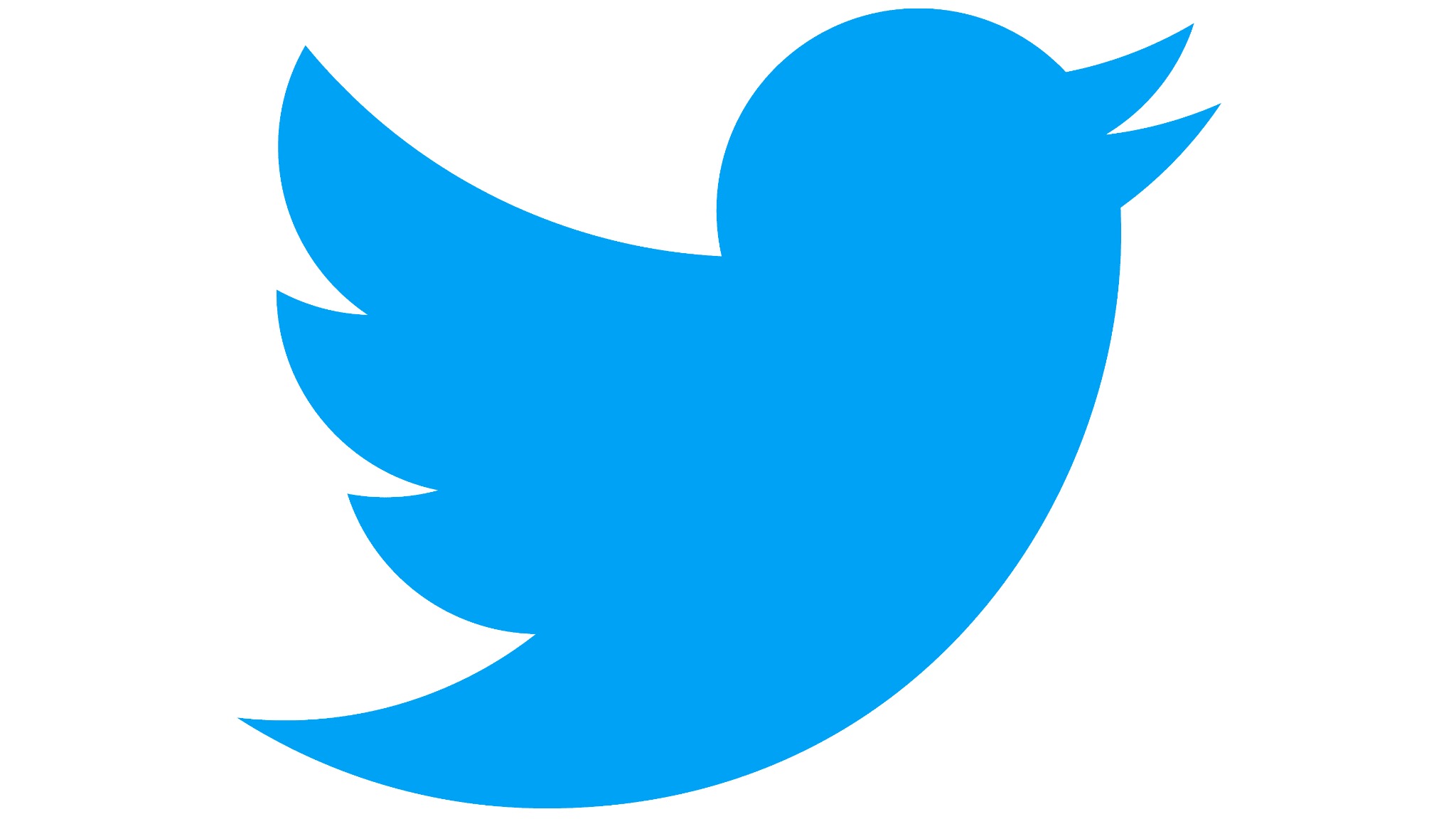 Find the Education Society Online
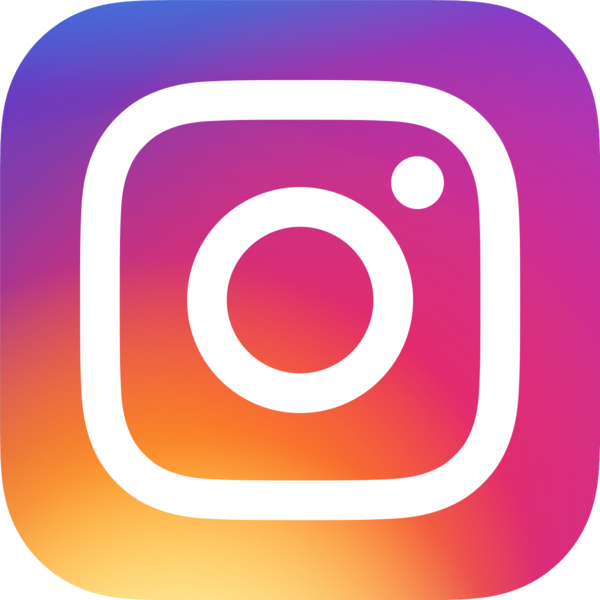 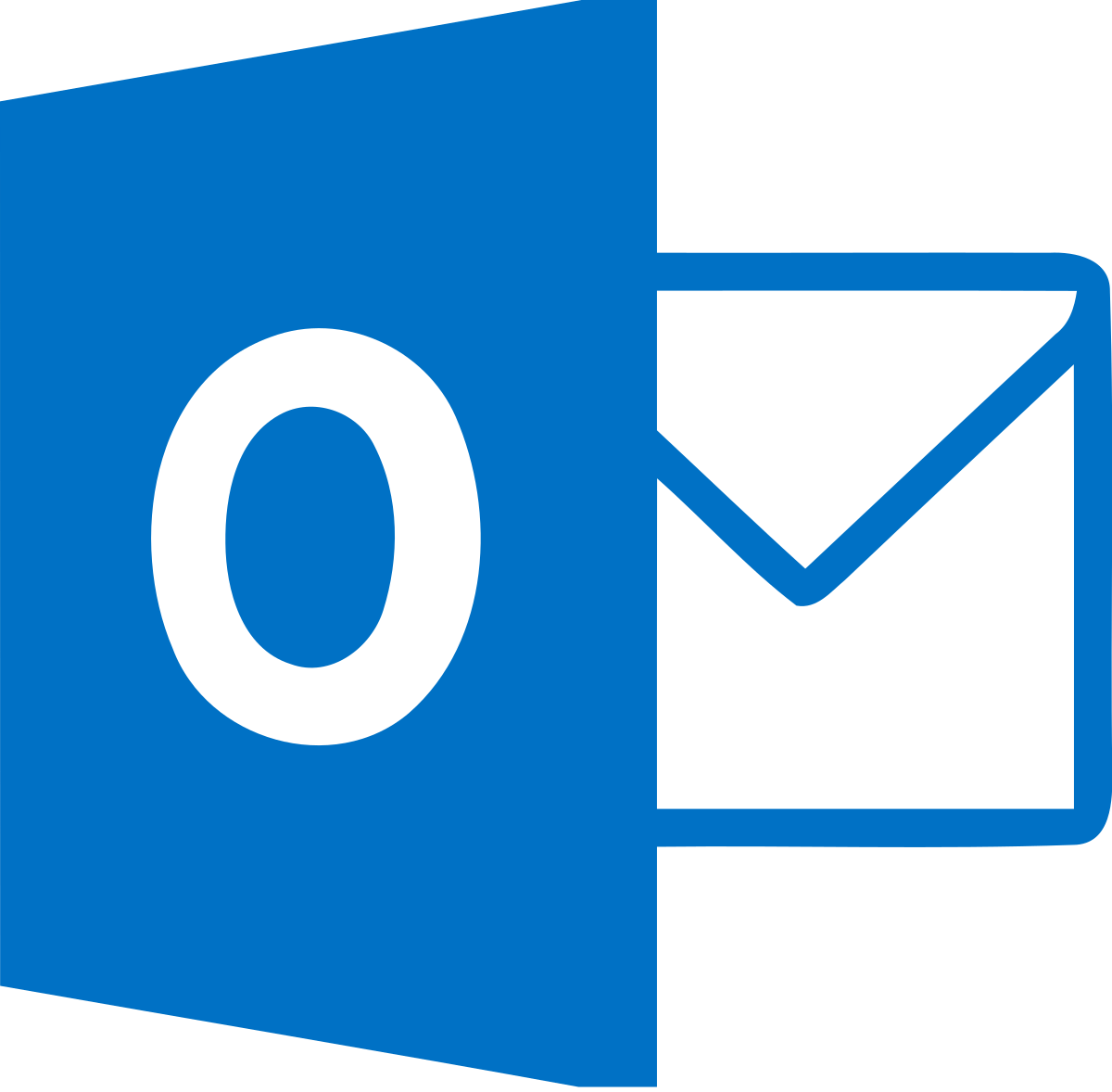 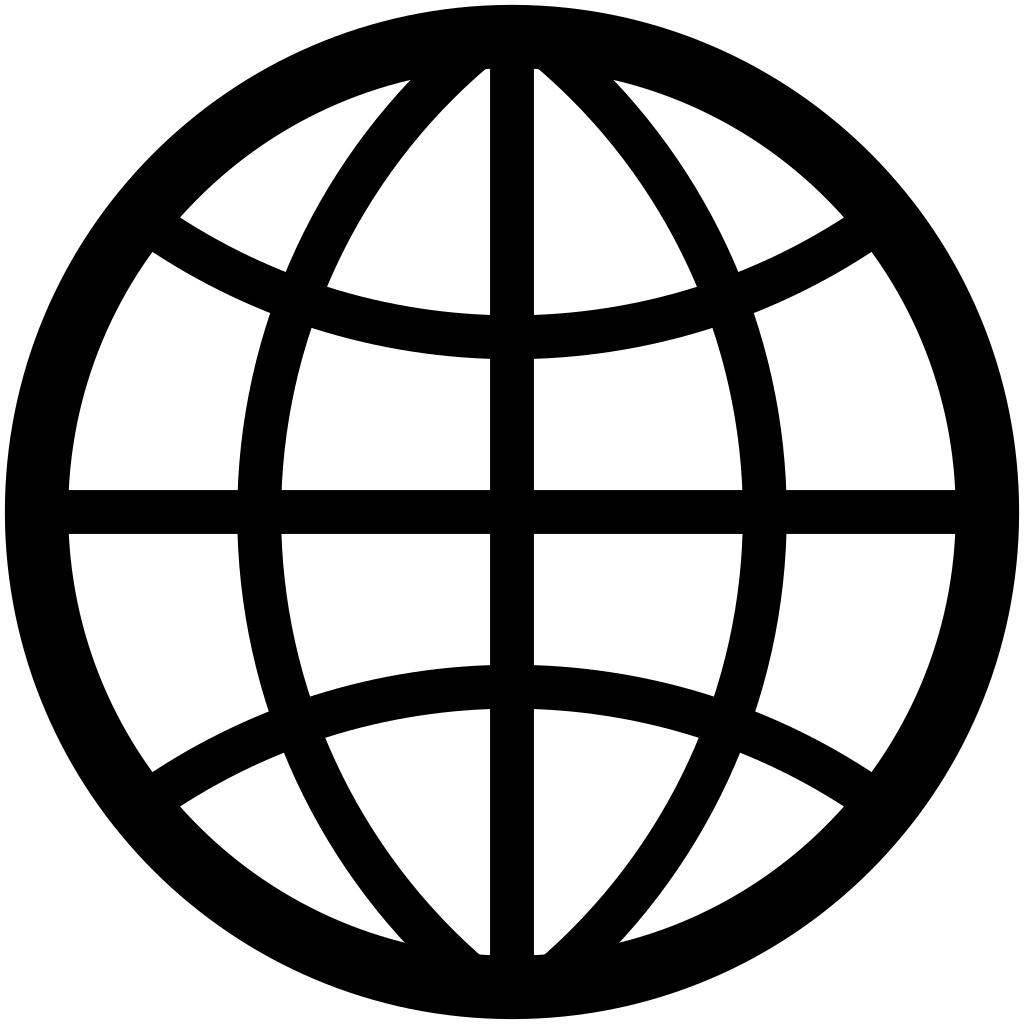 [Speaker Notes: J]
Get Added to Our Email List!
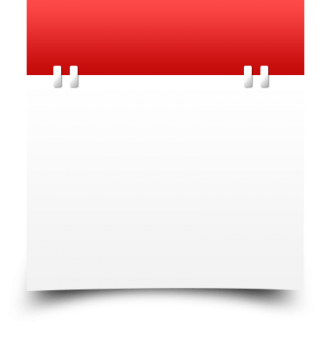 Email
edsociety@uwindsor.ca

Theriza Veloro (President)
veloro@uwindsor.ca
 
Jessica Spratt (Vice President)
spratt11@uwindsor.ca
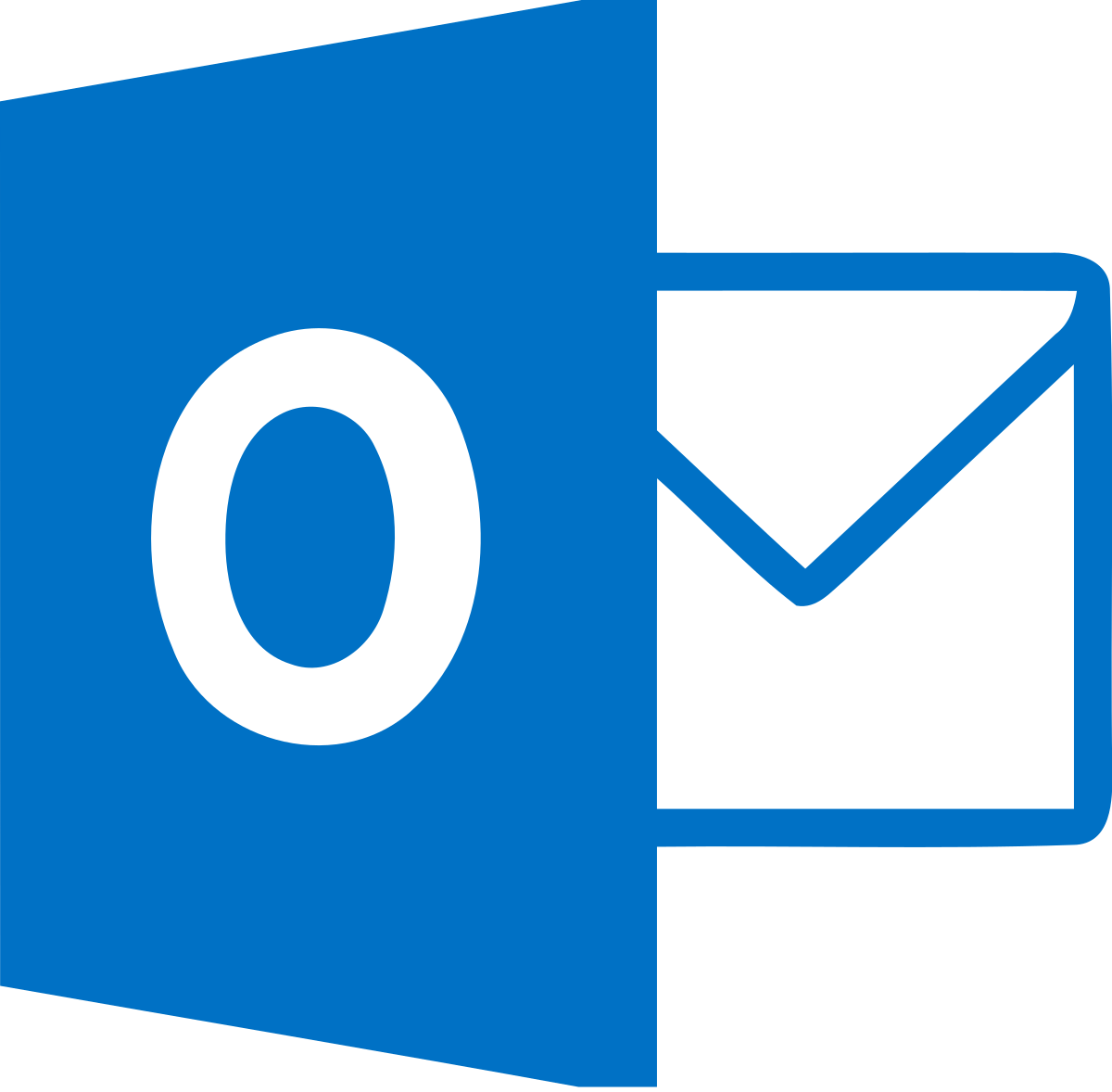 Education Society First Meeting!
Thursday, September 7th @4:00PM 
via MS Teams
[Speaker Notes: T]